Орфоэпическая разминка Эксперт, щавель, христианин, ходатайство, феномен, упрочение, углубить, столяр, средства, афера, арахис, атлас (географическая карта), атлас (ткань), аэропорты
Пунктуационный анализ предложений.

1.О доблестях, о подвигах, о славе я забывал на горестной земле.

2.Мы читаем, любим, заучиваем стихотворения А.С.Пушкина. 

3.Имя Пушкина известно не только в нашей стране, но и далеко за её пределами.
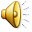 [Speaker Notes: ВОПРОСЫ
ЧТО ОЗНАЧАЕТ  СЛОВО «ТЕРРОР»?

В ЧЕМ ОСОБЕННОСТЬ  СОВРЕМЕННОГО ТЕРРОРИЗМА?

ЧТО ТАКОЕ ТЕРРОРИСТИЧЕСКАЯ ОРГАНИЗАЦИЯ?
Россия одним из первых государств в мире заявила о необходимости противостояния этой угрозе. Россия следуя нормам международного права защищает наших братьев.
БОРЬБА С ТЕРРОРИЗМОМ ПРЕДПОЛАГАЕТ


НЕОБХОДИМОСТЬ КОНСОЛИДАЦИИ УСИЛИЙ ПО БОРЬБЕ С ТЕРРОРИЗМОМ

 БОРЬБА ДОЛЖНА БЫТЬ БЕЗ «ДВОЙНЫХ СТАНДАРТОВ»

 ПОНИМАНИЕ ПРИЧИН ПОРАЖДАЮЩИХ ТЕРРОРИЗМ, И ТОЛКАЮЩИЙ ЛЮДЕЙ СОВЕРШАТЬ МАССОВЫЕ УБИЙСТВА]
Запишите предложения, расставляя знаки препинания. Составьте схемы предложений.  Я закрыл свою тетрадь и вышел в сад.  Друг говорит в глаза не только о достоинствах, но и о недостатках своего товарища.   Далеко гулы повторяют и рёв, и треск , и шум, и гром.   Орловский мужик невелик ростом, сутуловат, угрюм , глядит исподлобья.
Зимний день ярок. 
Мороз подгоняет прохожих. 
Снег переливается серебром. Деревья, крыши домов украшены инеем. 
А зимний вечер приносит ощущение тайны
4
.Выборочный диктант. 
     Выпишите из текста однородные члены предложения

                                Пушкин и дети.
1.Среди псковских знакомых Пушкина были не только взрослые, но и дети. 2.Он хорошо знал всех дворовых девчонок и мальчишек Михайловского, да и многих деревенских ребятишек Тригорского. 3.Летом ходил вместе с ними в лес по грибы и ягоды, а зимой катался на коньках по озеру. 4.Акулина Ларионова, дожившая до ста пяти лет и умершая в 1924 году, много рассказывала навещавшим ее журналистам или писателям, как она в детстве встречалась с Пушкиным, и какой он был добрый человек. (По С.Гейченко.)